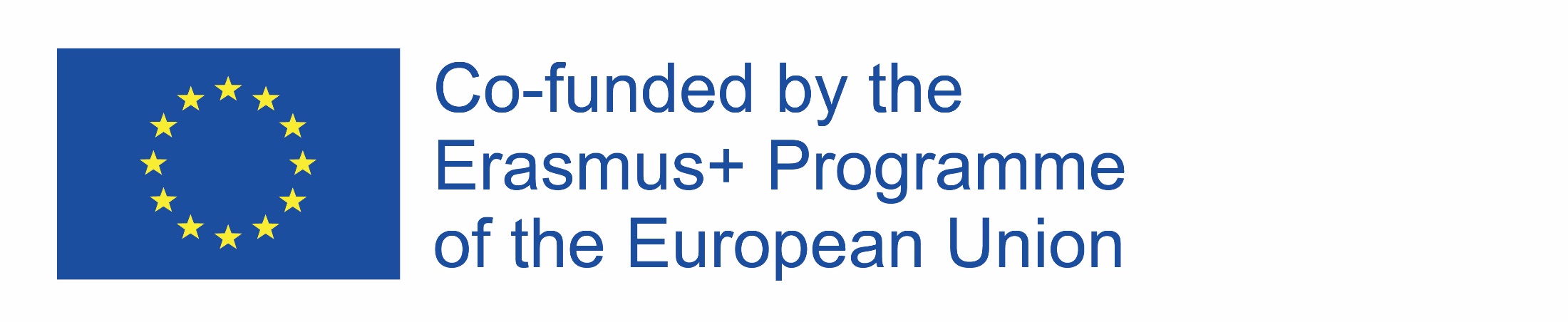 Udział w wyborach powszechnych – na przykładzie wyborów do Samorządu Uczniowskiego
Web Quest przeznaczony dla uczniów gimnazjumw ramach zajęć z wiedzy o społeczeństwie z uczniami z dysfunkcją słuchu
Opracowała: Maria Smorąg
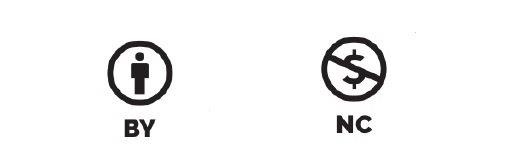 Spis treści:
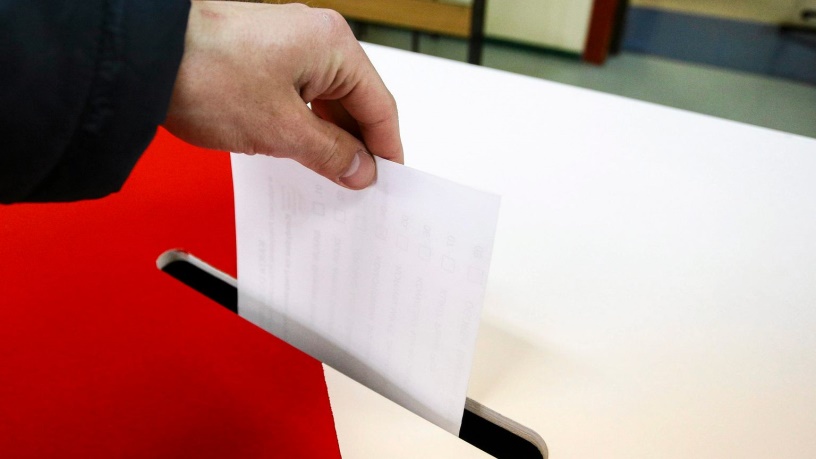 1. Wprowadzenie
2. Zadania
3. Proces
4. Źródła
5. Ewaluacja
6. Konkluzja
7. Poradnik dla nauczyciela
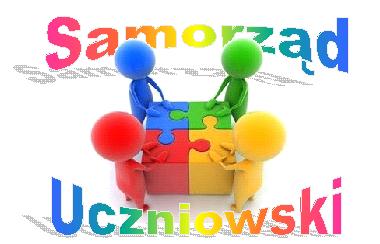 Wprowadzenie:
W Polsce obowiązuje ustrój demokratyczny, jest to najkorzystniejsza dla obywateli forma rządów.

Demokracja – oznacza „rządy ludu”, czyli obywatele państwa decydują np. kto powinien rządzić w państwie w ich imieniu (jaka partia, prezydent), jakie prawa są ważne dla obywateli, co trzeba zmienić, aby polepszyć życie obywateli itp.

Udział obywateli w sprawowaniu władzy nazywamy życiem publicznym. 
Czasami możecie zauważyć, jak dorośli krytykują władzę, wyrażają swoje niezadowolenie np. organizując strajk, protest. 
Żeby mieć prawo krytykować władze państwa, trzeba czynnie brać udział w wyborach oraz życiu publicznym państwa. Ważne jest jednak, zanim zaczniemy działać, dokładnie poznać zasady i prawa obowiązujące obywateli w państwie demokratycznym.
Wprowadzenie:
W naszym projekcie skupimy się tylko na udziale obywateli w wyborach powszechnych.

Każdy obywatel powinien znać zasady demokratycznych wyborów, umieć krytycznie ocenić hasła i programy wyborcze oraz wiedzieć czym powinien kierować się obywatel, podejmując decyzje wyborcze. 

Wy jeszcze nie jesteście pełnoletni (nie skończyliście 18 lat), dlatego nauczycie się zasad udziału w wyborach na przykładzie wyborów do Samorządu Uczniowskiego.
Wprowadzenie:
Zanim jednak przystąpicie do zadania, skorzystajcie ze słownika lub Internetu i sprawdźcie pojęcia, które pojawiły się w pierwszych slajdach, aby dokładnie zrozumieć polecenie zadania:
Pojęcia do sprawdzenia:
Życie publiczne
Ustrój demokratyczny
Wybory powszechne
Zadanie:
Każdy obywatel Polski powinien wiedzieć, czym kierować się podejmując decyzje wyborcze i jak duży mają one wpływ na życie obywateli i wygląd całego państwa. 
Wasze zadanie będzie składało się z dwóch części. Celem pierwszej części zadania, będzie poznanie zasad obowiązujących w czasie wyborów powszechnych, oraz znaczenia wyborów w życiu społecznym. 
Celem drugiej części zadania będzie, przygotowanie kampanii wyborczej związanej w wyborami Samorządu Uczniowskiego w waszej szkole.
Zadanie:
I CZEŚĆ:
PRACA GRUPOWA
Podzielicie się na dwie grupy, każda z grup będzie miała do opracowania inne zadanie, w ich wykonaniu pomoże Wam nauczyciel:
Grupa I – przygotować prezentację lub plakat które, zawierają odpowiedzi na poniższe pytania lub opisują wymienione pojęcia:
Wyjaśnić pojęcie wyborów powszechnych, kto może w nich brać udział
Wymienić i krótko opisać zasady wyborów powszechnych (5 - przymiotnikowe). 
Gdzie i jak głosują obywatele?
Kto może brać udział w głosowaniu?
Zadanie:
Grupa II – przygotować prezentację lub plakat które wymieniają i krótko opisują:
Czym jest kampania wyborcza, 
Jakie korzyści obywatelom daje udział w wyborach, 
Przykładowe hasła i spoty wyborcze z poprzednie kampanii wyborczej (prezydenckiej lub w wyborach parlamentarnych)
Zadanie:
Pierwsza część zadania jest pomocą do przygotowania drugiej części. W tej części, będziecie musieli przygotować kampanie wyborczą związaną z wyborami do Samorządu Uczniowskiego w Waszej szkole. 
II CZĘŚĆ
Grupa I – będziecie odgrywać rolę Komisji Wyborczej, Wasze zadania:
Wyznaczenie terminu wyborów
Ustalenie kto może brać w nich udział (wszyscy uczniowie, uczniowie i nauczyciele)
Ustalenie terminu zgłaszania kandydatów oraz warunków jakie muszą spełniać (np. dobre oceny, wzorowe zachowanie itp.)
Ustalenie składu Komisji Wyborczej, wybór przewodniczącego
Określenie czasu trwania kampanii wyborczej oraz jej zasad 
Przygotowanie list wyborczych, miejsca do głosowania, kart do głosowania, urna wyborcza
Wszystkie te informacje muszą być zamieszczone na plakatach lub kartkach wydrukowanych z komputera (czytelna czcionka)
Zadanie:
Grupa II  - musicie przygotować kampanię wyborczą dla kandydata na Przewodniczącego Samorządu Uczniowskiego. Wasze zadania to:
Wytypowanie kandydata na Przewodniczącego Samorządu Uczniowskiego (jednego z Was)
Przygotowanie plakatów reklamujących Waszego kandydata (jego cechy charakteru, wyniki w nauce, zdjęcie kandydata lub rysunek). Kandydat musi mieć przygotowany program wyborczy (co chce zrobić dla uczniów szkoły, w czasie kiedy będzie przewodniczącym).
Proces – plan działania:
Proces:
Informacji potrzebnych do przygotowania zadania szukajcie w podanych stronach internetowych lub innych wam znanych.
Pierwszą część zadania – prezentacja - może być przygotowana przy pomocy programu komputerowego Power Point, lub na kartonie wielkości min. A3. Praca musi być estetyczna (ładnie wykonana). W każdej prezentacji musi być podany:
1. Temat (inny dla każdej grupy)
2. Imiona, nazwiska uczniów którzy ją przygotowali
3. Opracowanie tematu według wytycznych
4. Każda grupa samodzielnie prezentuje swoją pracę
5. Każda grupa prezentuje swoja pracę przed całą klasą.
W czasie korzystania ze źródeł, starajcie się pisać swoimi słowami, lub wykonajcie rysunki, wstawiajcie zdjęcia zastępujące słowa. Nie przepisujcie definicji bez zrozumienia.
Proces:
W drugiej części zadania, każda grupa przygotowuje plakaty i informacje zgodnie z wytycznymi. Musicie opracować w grupach kampanie wyborczą do Samorządu Uczniowskiego.
Uruchomcie swoją pomysłowość, zapisujcie lub rysujcie pomysły, które przyjdą wam do głowy.  Jeżeli będziecie mieli problemy z zapisaniem swoich pomysłów, poproście o pomoc nauczyciela.
W tej części zadania, nauczyciel będzie oceniał, głównie waszą pomysłowość oraz umiejętność pracy w grupie
Źródła:
www.ceo.org.pl/latarnikwyborczy
www.redakcja.mam.media.pl/instrukcja-dla-uczni
www.samorzad.ceo.org.pl/strona/materialy-dla-uczniow
Podręcznik do wiedzy o społeczeństwie wyd. KOSS cz. 1 Warszawa 2009 r. lub inny podręcznik do nauczania wiedzy o społeczeństwie na poziomie gimnazjalnym
Ewaluacja:
Ewaluacja:
Ewaluacjaocena:
Konkluzja:
Wykonując samodzielnie ten projekt mieliście możliwość poznania różnych źródeł internetowych, oraz zasad bezpiecznego korzystania z Internetu.
Poznaliście nowe pojęcia ważne dla każdego obywatela, np.: wybory powszechne, kampania wyborcza, spot wyborczy, życie publiczne, demokracja.
Dowiedzieliście się, jak ważne są wybory w życiu obywateli, jak wiele mogą zmienić.
 Poznaliście zasady odpowiedzialnego udziału w głosowaniu zarówno w wyborach powszechnych, jak i szkolnych.
Dowiedzieliście się jak trudnym i odpowiedzialnym zadaniem jest przygotowanie kampanii wyborczej w swojej szkole
Konkluzja:
Nauczyliście się jak dużo pracy trzeba poświęcić, aby przygotować się do wyborów Samorządu Uczniowskiego
Poznaliście zasady współpracy w grupie, zasady dobrej komunikacji.
Uwierzyliście w siebie, poznaliście własne możliwości i siebie nawzajem.
Prezentując swoje zadania poznaliście zasady autoprezentacji oraz umiejętności występów publicznych
Poradnik dla nauczyciela:
1. Przed rozpoczęciem projektu, należy dokładnie zapoznać uczniów z treścią zadań, dostosowując sposób komunikacji do możliwości uczniów.
2. Należy zapoznać uczniów z zasadami bezpiecznego korzystania z Internetu. Nauczyciel powinien z uczniami przejrzeć źródła internetowe, pomagając w ich zrozumieniu.
3. Pierwszą część projektu tj. prezentacja lub plakat, uczniowie powinni opracować w części na zajęciach w szkole(w zależności od możliwości intelektualnych uczniów). Nauczyciel powinien pomóc w opracowaniu planu pracy obu grupom, które ułatwią prawidłowe wykonanie projektu.
4. Druga część zadania powinna być w dużej mierze opracowana na zajęciach szkolnych.  W domu lub na zajęciach pozalekcyjnych uczniowie mogą wykonać ulotki, plakaty, ogłoszenia (na podstawie wcześniejszych wytycznych)
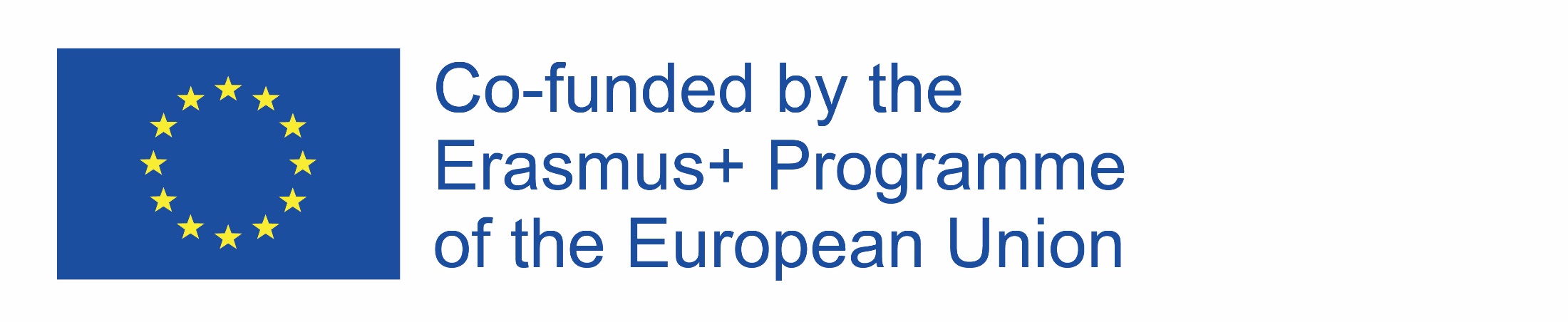 Poradnik dla nauczyciela:
5. Nauczyciel może udzielać uczniom wskazówek, w zależności od ich potrzeb. Szczególnie w pierwszej części zadania, ważne jest aby przypominać uczniom aby niw przepisywali definicji ze źródeł. Jeżeli, ich słownictwo jest niewystarczające, aby napisali treść swoimi słowami, to mogą je zastępować rysunkami lub odpowiednimi zdjęciami, wycinkami z gazet.
6. Nauczyciel powinien przypominać uczniom, że muszą tak napisać swoje zadania, aby później ze zrozumieniem przedstawić całej klasie.
7. W zależności od możliwości uczniów (dodatkowych sprzężeń) nauczyciel powinien przeznaczyć na projekt od 3 do 4 tygodni (łącznie z prezentacją projektu).
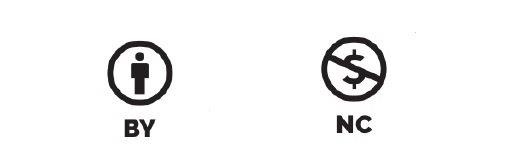